Wharton Field Challenge Corporate Entrepreneurship
Dina Saginur
Shelby Zitelman

MIF – IADB       20th July 2007
Outline
Innovation
Venturing Matrix
Investment processes
The Venturing Corporation
Setting up a venturing unit
Macro-level impact: 3 pillars of VC
Case study: Air Products
The Innovation Toolkit
Corporate
Intra-preneurship
Corporate
Venture
Capital
New Product 
Development
Spin-off /
Licensing
M&A
Alliances
External
Internal
© Gary Dushnitsky…Wharton Entrepreneurship Conference 2006
[Speaker Notes: Innovation is important for survival of the corporation
We’re focusing on CI & CVC
Briefly define each and the different forms it could have]
Venturing Matrix
Internal
Intrapreneurship
External
Corporate VC
Dushnitsky and Lenox (2005)
[Speaker Notes: Here explain difference btw strategic & financial, how that affects your goals and expected outcomes
Strategic is the way to go – use pie chart figures, Dushnitsky article]
Investment Processes
Corporate Venture Capital


Corporate Intrapreneurship
Create 
       investment 
    guidelines
Identify 
            venture 
        opportunities
Choose 
     venturing 
vehicle
Managerial 
support
Exit
Create 
       investment 
    guidelines
Identify 
           venture 
        opportunities
Incubation
Spin-off/
             Transfer to
   BUs
Set up a Corporate Venturing Unit to do both.
[Speaker Notes: This slide shows how the investment processes for CI & CVC are similar, thus should be performed by same unit!!
Different venturing vehicles (VC partnership, joint venture, strategic alliances) have different advantages, choose the one that fits your strategy/circumstances]
The Venturing Corporation
Internal
External
M&A
VC 
Partnership
Corporate
Headquarters
Exec. Board
Joint Venture
$
BU1
BU2
BU3
BU4
Corporate Venturing 
Unit
Start-Up
Ideas
Ideas
Transfer
Venture 1
Venture 2
Venture 3
Spin-off
[Speaker Notes: Explain]
Basic Requirements to set up a Corporate Venturing Unit
Staffing
Small and diverse
Led by long-term employee 
Governance
Reporting relationship
Executive board oversees unit
Compensation and incentives 
Corporate Venture Capital: different options
Intrapreneurship: 
Reward people for taking on risks
Potential for future leadership in new ventures
Culture of innovation
[Speaker Notes: Usually small with people from different business functions 
Usually reports directly to senior executives, e.g. CEO
Sometimes executive board that monitors and allocates resources
Head of group should be long-term executive who has breadth of knowledge and understands business strategy and internal politics
VC level pay may exacerbate tensions
Some companies have no special incentives
Bonuses tied to performance of ventures, not to the company as a whole
Should have consistent pay policies across entire company]
How Does Corporate Venturing Help?
Create discourse and conversation 
Map out where the opportunities are
Help develop entrepreneurial mindset
PILLAR 1
Technology and Market Opportunities
Corporations create synergy by linking intrapreneurs and external VCs
Corporations integrate intrapreneurs’ solutions or monetize through spin-offs by leveraging external VC capital
PILLAR 2
Capital Market
As more entrepreneurs and VC funds engage in investments, this will spur government legislation
PILLAR 3
Legal/Political Environment
NEW EMPLOYMENT OPPORTUNITIES
WEALTH GENERATION
MORE SUPPORT FOR ENTREPRENEURS
Case Study: Air Products
$9 billion in gases and chemicals worldwide 
Innovation-driven, strategy-driven company:
Corporate Technology Partnerships
Investments in VC funds
Member of Corporate Strategy Board 
New Business Development Group
Created in 2001 
Long-term strategic focus
Growth board for governance
Example: lithium batteries for hybrid cars
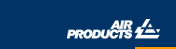 Interview with Dr. Ron Pierantozzi, Director of New Business Development (rpierant@wharton.upenn.edu)
[Speaker Notes: BUs focus on short-term 
NBD focuses on long-term 
New Business Development Group:
Created in 2001, 4-6 people from different parts of company
Compensation: no special incentives
Growth board for governance:
4 senior managers meet every month
Control the resources (alleviates internal tensions)
Make sure appropriately financed]
Air Products Best Practices and Recommendations
Start small
Invest in VC funds to learn from the experts 
Long-term view necessary
Strategically-driven
Importance of distinct structure
Dealing with uncertainty:
Discovery-driven planning (I. MacMillan)
Discrete investment decisions
Learning process
Promote an entrepreneurial culture
Innovation College
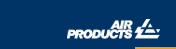 Interview with Dr. Ron Pierantozzi, Director of New Business Development (rpierant@wharton.upenn.edu)
Conclusion
Takeaways:
Strategic > financial
Create distinct unit to handle corporate venturing
Combine internal and external practices
Benefits for corporations
Innovation
Technology
Entrepreneurial culture
Societal impact
Development of VC market
New employment
Wealth generation
[Speaker Notes: Supportive environment for entrepreneurs]